Країни Латинської Америки
Політична карта Латинської Америки
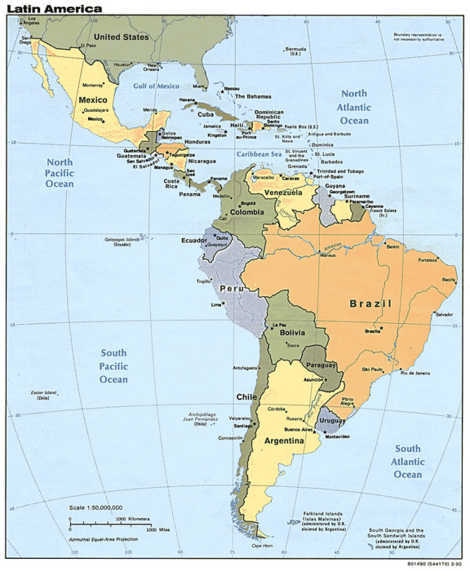 Причина латиноамериканської відсталості – латифундії.
Напередодні Другої світової війни почався занепад латифундій.
Латифундія – велике приватне землеволодіння, помістя
Це призвело до безземелля селян, низького рівня життя, аграрного перенаселення і безробіття, низької продуктивності праці, примітивних технологій і, відповідно, до соціальної напруги. Таке суспільство трималося на насильстві.
Особливості розвитку країн Латинської Америки після Другої світової війни
Для економіки регіону був характерний розвиток експортного аграрносировинного господарства, підпорядкованість його зовнішньому ринку.
У сільському господарстві домінуюча роль належала латифундіям, які впродовж другої половини ХХ ст. поступово втрачають свої позиції.
Швидке зростання міст і міського населення. Проте урбанізація латиноамериканського типу мало пов’язана з розвитком промисловості; відбувається за рахунок зростання маргінальних прошарків суспільства.
Низький рівень життя більшої частини населення.
 Латинська Америка – зосередження всіляких протиріч в усіх сферах життя суспільства.
90% населення Латинської Америки – католики. Це половина католиків світу.
Політичне життя країн регіону характеризується нестабільністю, значним впливом військових, переважанням насильства у політичному житті, існуванням партизанських, екстремістських угруповань, впливом наркомафії.
 Нерівномірність розвитку країн регіону.
Після Другої світової війни виникли сприятливі умови для здійснення реформ:
солідні накопичення;
ріст частки у світовій торгівлі.
Два шляхи розвитку країн Латинської Америки
Шлях диктаторського режиму
Шлях будівництва соціалізму
Країни соціалістичного напрямку
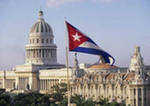 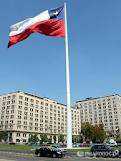 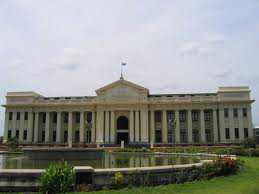 Куба
Чилі
Нікарагуа
Диктаторські режими (військові хунти)
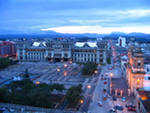 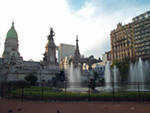 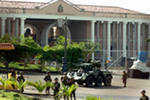 Аргентина
Гватемала
Гондурас
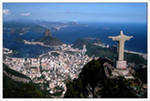 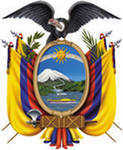 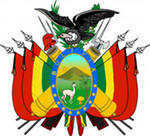 Еквадор
Болівія
Бразилія
Важливим фактором розвитку латиноамериканських держав був і залишається масовий партизанський рух
анти - американський
проти воєнних диктатур
Характер партизанського руху
прокомуністич-ний
за проведення соціальних реформ
антикомуністич-ний
екстремістський
національно - визвольний
Етапи партизанського руху.
Другий етап (1960 – ті – 1970 –х рр.) проходив під безпосереднім впливом кубинської революції. У період 1960 – 1967 рр. в Латинській Америці нараховувалося 12 вогнищ партизанської боротьби. Вони сприяли процесу демократизації в країнах.
Перший етап, пов’язаний з кубинською революцією 1959 р., мав антиамериканський, загальнодемократичний характер.
Третій етап (кінець 1970 – х – 1980 – ті рр.) пов’язаний головним чином з боротьбою в країнах Центральної Америки, насамперед сандіністів у Нікарагуа. Їхня перемога сприяла початку партизанського руху лівого спрямування у Сальвадорі, Гватемалі, Гондурасі, викликала антисандіністський рух “контрас” у Нікарагуа.
Четвертий етап (1980 – 1990 –ті рр.) – активізація діяльності воєнно – політичних організацій у Перу і Колумбії, тісно пов’язаних з наркомафією. У 1990 – ті рр. спалахнула партизанська боротьба на півдні Мексики. Місцеві індіанці підняли повстання проти нестерпних умов життя.
1980 – ті рр. у країнах Латинської Америки  утверджуються демократичні режими
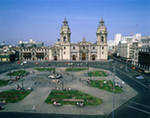 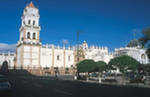 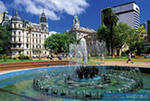 Перу, 1980р.
Болівія, 1982р.
Аргентина, 1983р.
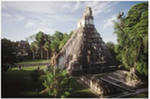 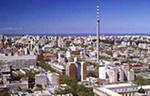 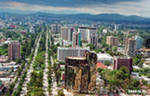 до 1992 р. – всі інші країни, крім Куби
Гватемала, 1985р.
Гондурас, 1985р.
Уругвай, 1985р.
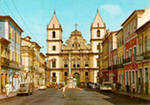 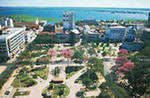 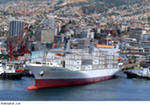 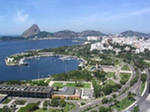 Сальвадор, Парагвай, 1989р.
Чилі, 1990р.
Бразилія, 1985р.
Напрямки розвитку:
розвиток ринкових структур економіки;

розв’язання державних проблем фінансів за рахунок приватизації державного сектору.
Промислово розвинені країни
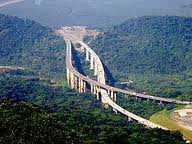 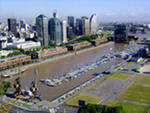 Бразилія
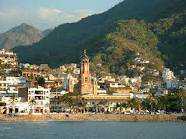 Аргентина
Мексика
Інтеграційні процеси в регіоні
Вересень, 1947р. 20 країн Америки підписали в Ріо – де – Женейро Міжамериканський договір про взаємодопомогу
1948 р. на ІХ Міжамериканській конференції у Боготі створено Організацію американських держав (ОАД) , яка мала антикомуністичну спрямованість
1959 р. створено Міжамериканський банк розвитку
У 1960р. Аргентина, Бразилія, Уругвай, Чилі, Парагвай, Перу утворили Латиноамериканську асоціацію вільної торгівлі
1980р. ЛАВТ реорганізовано  в ЛАІ
1975р. – виникає Латиноамериканська економічна система
(ЛАЕС)
Субрегіональні об’єднання
Карибська асоціація вільної торгівлі (КАВТ)
Центральноамерикансь- кий спільний ринок (ЦАСР)
Венесуела, Еквадор, Колумбія, Перу, Болівія (Андська група)
Аргентина, Бразилія, Парагвай, Уругвай (Спільний ринок країн півдня Латинської Америки (МЕРКОСУР))
Висновок
У другій половині ХХ століття країни Латинської Америки значно просунулися по шляху перетворення з аграрно – сировинного придатку світового ринку на регіон з розвинутою інфраструктурою і промисловістю. Найбільші країни регіону – Бразилія, Аргентина, Мексика – опинилися серед перших десяти країн світу за обсягом промислового виробництва. Суттєві зміни відбулися і в політичному житті, відійшли в минуле традиційні авторитарні диктатури. Утверджуються традиції парламентаризму і демократії.  Нова влада будує свою політику на основі компромісу, згоди, примирення різних політичних сил.
Значно змінилася роль країн Латинської Америки і на міжнародній арені, їх зовнішньополітичний курс вийшов з тіні політики США. 
Однако зберігається і достатня кількість серйозних проблем, що впливають на розвиток країн регіону:
    заборгованість;
    низький рівень життя значної частини населення;
    соціальний контраст;
    продовжується повстанський рух;
    корупція;
    наркобізнес;
    тероризм.